Figure 8. Y508C does not affect mtDNA replication intermediates. MtDNA replication in 293 FlpIn TREx Twinkle Y508C ...
Hum Mol Genet, Volume 17, Issue 23, 1 December 2008, Pages 3822–3835, https://doi.org/10.1093/hmg/ddn280
The content of this slide may be subject to copyright: please see the slide notes for details.
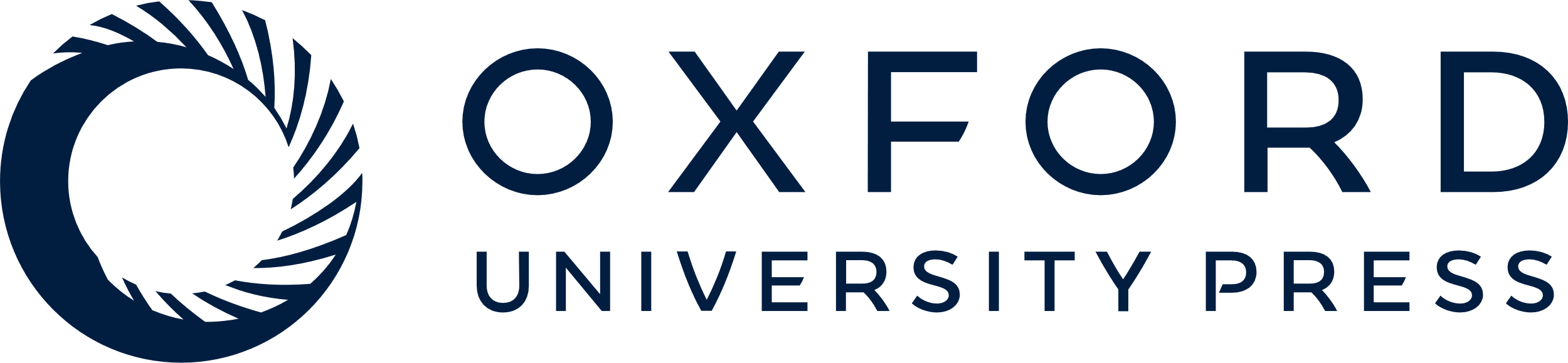 [Speaker Notes: Figure 8. Y508C does not affect mtDNA replication intermediates. MtDNA replication in 293 FlpIn TREx Twinkle Y508C cells (with and without doxycycline induction) was analyzed by neutral/neutral two-dimensional agarose gel electrophoresis. No change of replication intermediates was found in the coding region of mtDNA, while in the HincII fragment containing the D-loop (13636-1006), a decrease in termination intermediates (TI) and a structure close to the 1n spot (NB) that is typically associated with fragments containing OH (42) was observed. The changes were not specific for Y508C, but associated with Twinkle overexpression, as wild-type overexpression resulted in similar changes (not shown).


Unless provided in the caption above, the following copyright applies to the content of this slide: © The Author 2008. Published by Oxford University Press. All rights reserved. For Permissions, please email: journals.permissions@oxfordjournals.org]